Межрегиональное общественное Движение творческих педагогов «Исследователь»
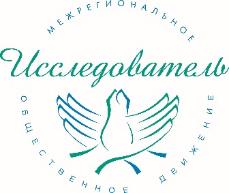 Леонтович Александр Владимирович 
к.психол.н., Председатель МОД «Исследователь»
Вед.н.с. Института изучения детства, семьи и воспитания РАО
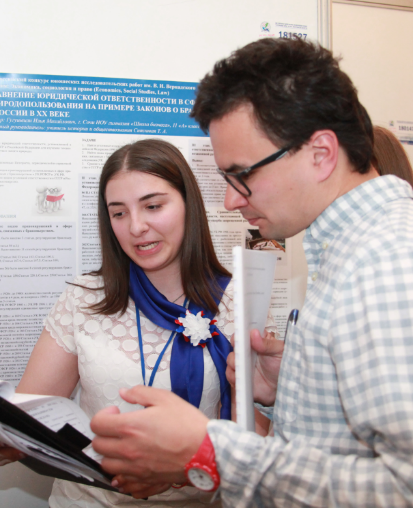 Организационно-методические аспекты развития исследовательской и проектной деятельности  в условиях современной нормативно-методической среды
Требования ФГОС к результатам обучения
предметные, включающие освоенные обучающимися умения специфические для данной предметной области, виды деятельности по получению нового знания в рамках учебного предмета…
метапредметные, включающие освоенные обучающимися межпредметные понятия и универсальные учебные действия (регулятивные, познавательные, коммуникативные), способность их использования в учебной, познавательной и социальной практике…
личностные, включающие готовность и способность обучающихся к саморазвитию и личностному самоопределению, сформированность их мотивации к обучению и целенаправленной познавательной деятельности…
Единая многоуровневая  система оценки качества образования
Национальный единый государственный экзамен (ЕГЭ), 
Основной государственный экзамен (ОГЭ), 
Национальные исследования качества образования (НИКО),
Всероссийские проверочные работы (ВПР). 
В показателях эффективности работы школ учитываются достижения учащихся во Всероссийской олимпиаде школьников.
3
Навыки XXI века
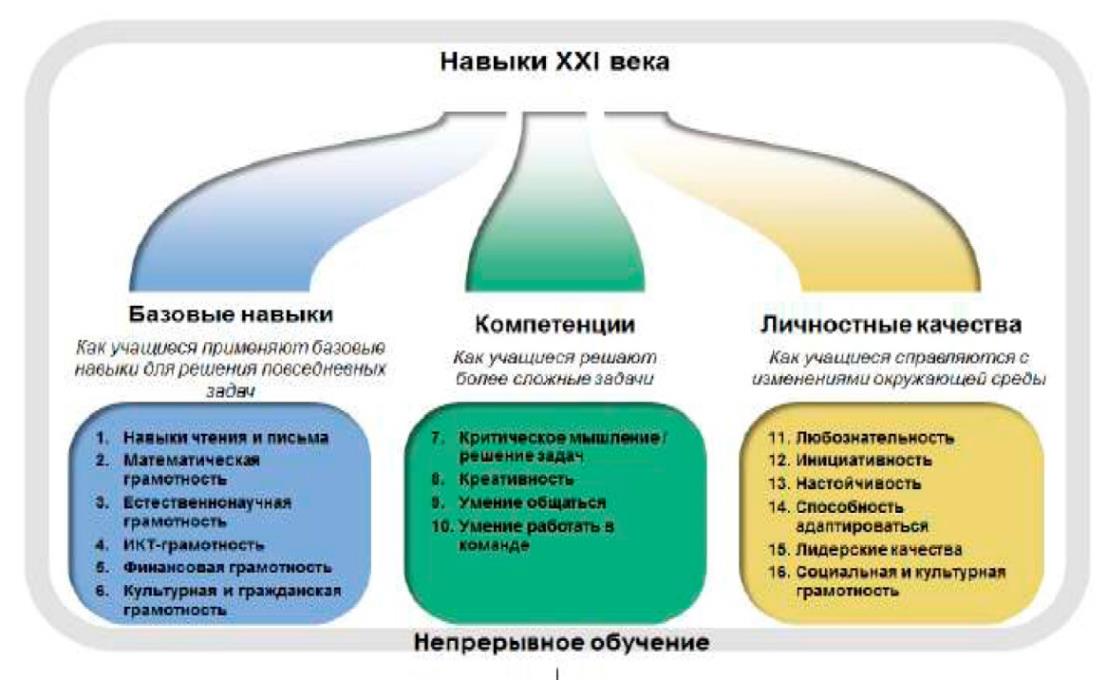 Модели Европейской квалификации навыков, компетенций и профессий
(ESCO)
Результаты российских учащихся, исследования PIRLS, TIMSS, PISA
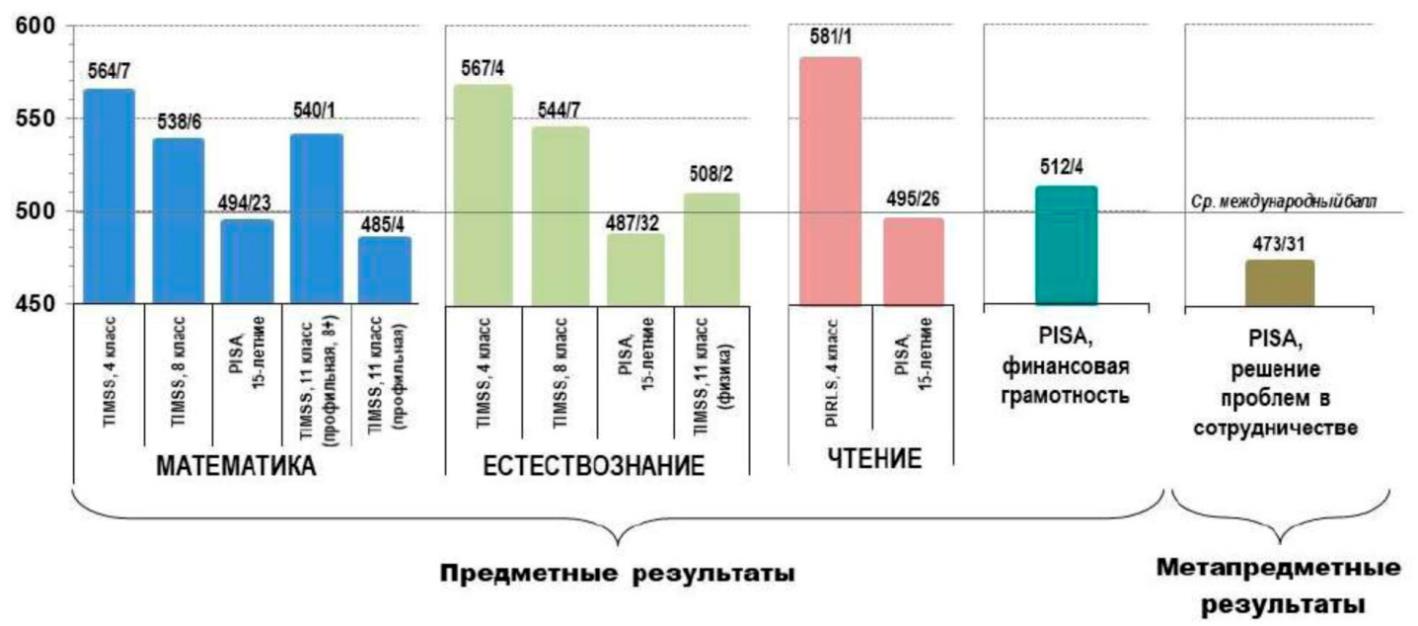 По материалам доклада Г.С. Ковалевой на заседании Президиума РАО 27 июня 2018 г.
Кто отвечает, чтобы ребенок… Мнения учителей
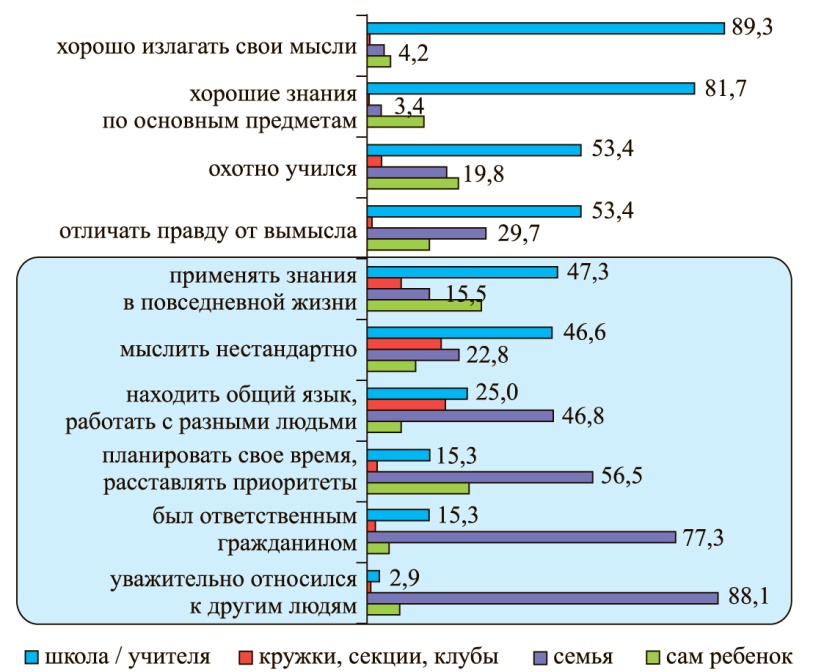 По материалам исследования «Навыки XXI века
в российской школе:
взгляд педагогов
и родителей» 
НИУ ВШЭ
Важно привить любовь к родному городу, краю… Мнения учителей.
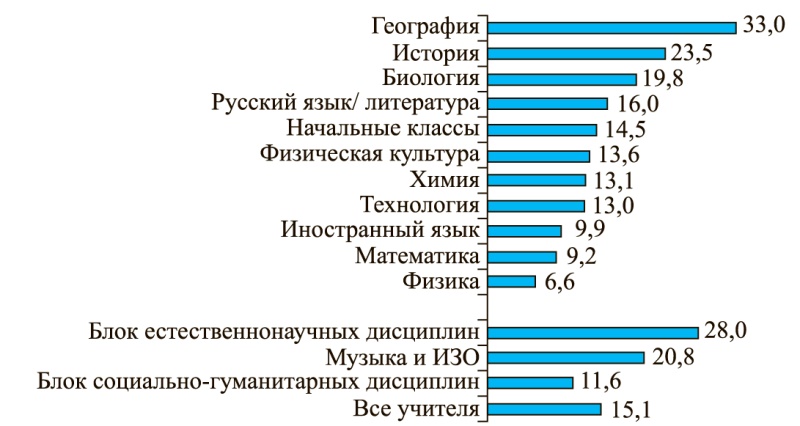 По материалам исследования «Навыки XXI века
в российской школе:
взгляд педагогов
и родителей» 
НИУ ВШЭ
Хорошо выполнить работу – это… Мнения учителей
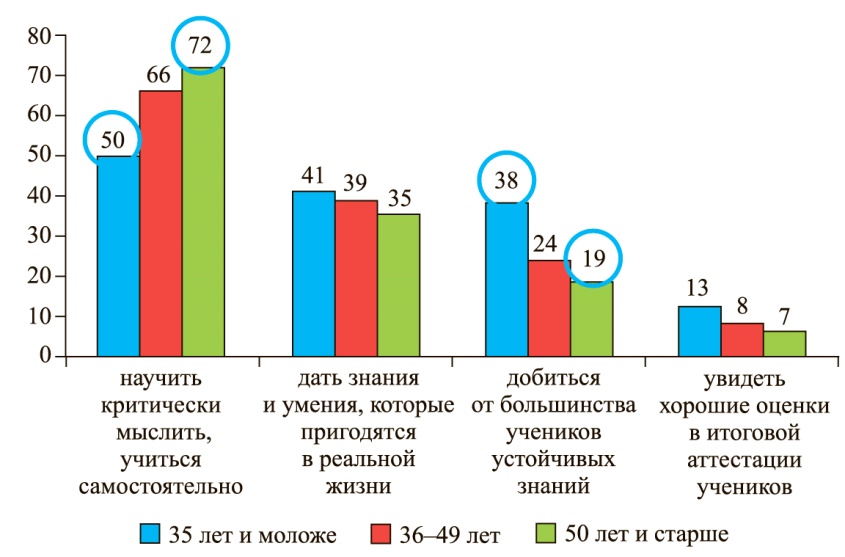 По материалам исследования «Навыки XXI века
в российской школе:
взгляд педагогов
и родителей» 
НИУ ВШЭ
Проектная работа на уроках технологии… Мнения учителей
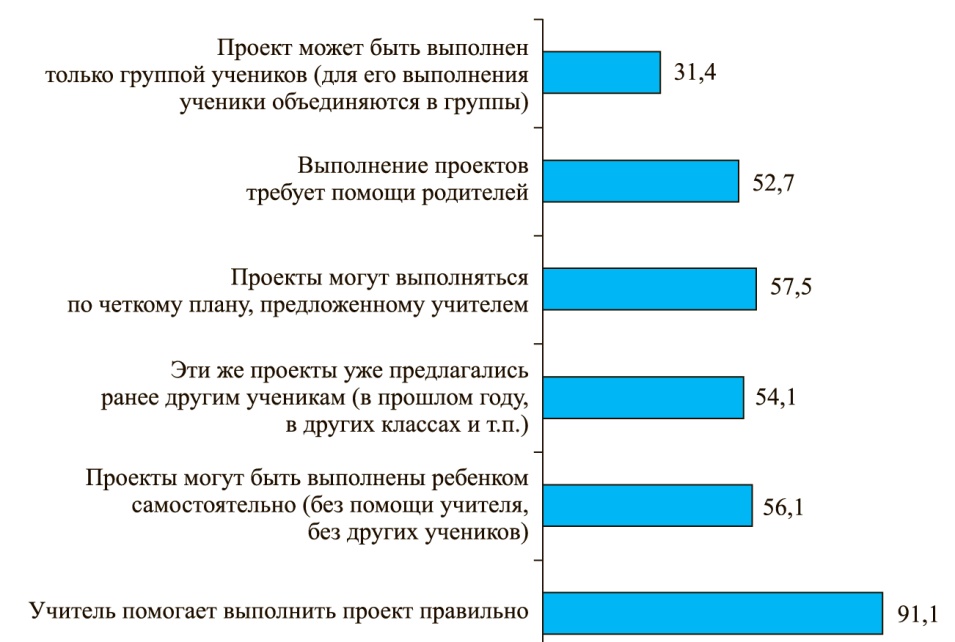 По материалам исследования «Навыки XXI века
в российской школе:
взгляд педагогов
и родителей» 
НИУ ВШЭ
Школа отвечает, чтобы ученик… Мнений родителей и учителей
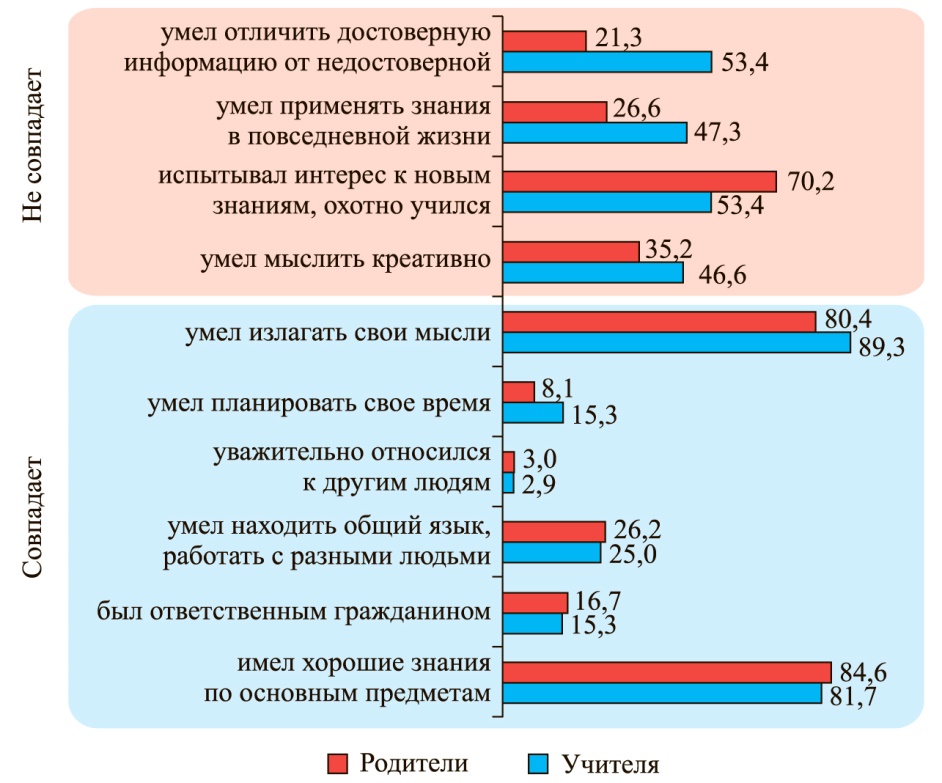 Стратегия научно-технологического развития Российской Федерации
Указ Президента РФ от 01.12.2016 № 642. 
Для достижения цели научно-технологического развития Российской Федерации необходимо создать возможности для выявления талантливой молодежи и построения успешной карьеры в области науки, технологий и инноваций; развития современной системы научно-технического творчества детей и молодежи.
Стратегия научно-технологичес-кого развития России до 2035 г.
Космические технологии
Автономный транспорт
Беспилотные летательные аппараты
Распределенные энергетические системы
Персональные системы безопасности
Разработка и применение новых материалов
Современные технологии сельского хозяйства
Персональная медицина
Нейротехнологии
Телекоммуникации и средства связи
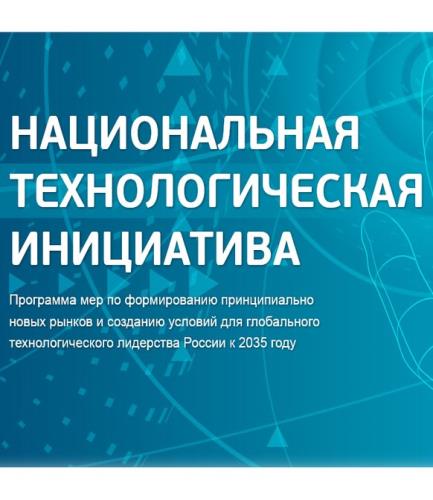 Указ Президента РФ от 7 мая 2018 г. № 204
Обновление содержания и совершенствование методов обучения предметной области "Технология";
Самоопределение и профессиональная ориентацию всех обучающихся;
Создание современной и безопасной цифровой образовательной среды;
Создание условий для развития наставничества, поддержки общественных инициатив и проектов,
13
Цели Национального проекта «Образование» (2018-2024 гг).
Обеспечение глобальной конкурентоспособности российского образования, вхождение Российской Федерации в число 10 ведущих стран мира по качеству общего образования.
Воспитание гармонично развитой и социально ответственной личности на основе духовно-нравственных ценностей народов Российской Федерации, историчес-ких и национально-культурных традиций.
14
Федеральные проекты  Национа-льного проекта «Образование»
Современная школа;
Успех каждого ребенка;
Поддержка семей, имеющих детей;
Цифровая образовательная среда;
Учитель будущего;
Молодые профессионалы;
Новые возможности для каждого;
Социальная активность;
Экспорт образования;
Социальные лифты для каждого.
15
Новая редакция ФГОС
формирование у обучающихся системных знаний о месте России в мире, ее исторической роли, территориальной целостности, культурном и технологическом развитии, вкладе в мировое научное наследие и на этой основе формирование представлений о современной России, устремленной в будущее;
развитие представлений о высоком уровне научно-технологического развития страны, овладение современными технологическими средствами в ходе обучения и в повседневной жизни, освоение цифровых образовательных сред для проверки и приобретения знаний.
16
Круглый стол в Совете Федерации
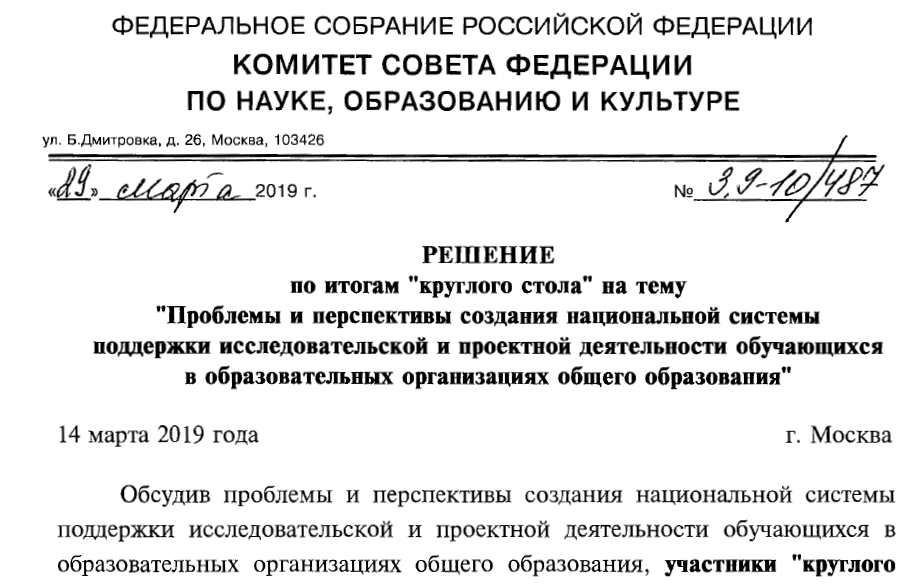 Ориентиры региональной политики
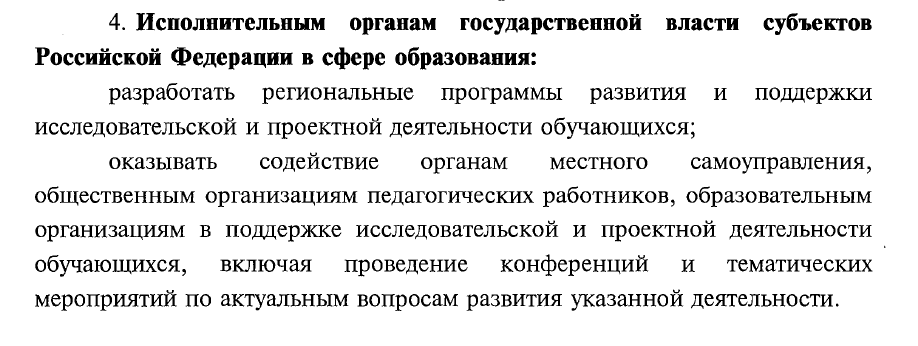 Иерархия программ
Основная образовательная программа
Программы: УУД, дух.-нравств. развития, социализации, безоп. образа жизни, коррекционной работы
ФГОС
Программы учебных предметов
Программы внеурочной деятельности
Дополнительные общеобразовательные программы
Самообразование и творческий досуг
Универсальные учебные действия
Одна из ключевых категорий теории развивающего обучения Д.Б.Эльконина – В.В.Давыдова.
Основная идея – становление в процессе учебы способности к саморазвитию.
Виды универсальных учебных действий:
Личностные;
Регулятивные;
Когнитивные (познавательные);
Коммуникативные.
20
Возможные деятельностные методики диагностики
Регулятивные УУД – разработка проектного кейса (для предложенной задачи определение этапов ее решения с привлечением необходимой ресурсной базы);
Познавательные УУД – турнир по поиску в Интернете; 
Коммуникативные УУД – представление выполненного проекта экспертным с разной позицией (учитель, ученый, работодатель и др);
Личностные УУД – эссе о результатах выполнения проекта (экспертная оценка ценностных оснований).
21
Возможные деятельностные методики диагностики
Регулятивные УУД – разработка проектного кейса (для предложенной задачи определение этапов ее решения с привлечением необходимой ресурсной базы);
Познавательные УУД – турнир по поиску в Интернете; 
Коммуникативные УУД – представление выполненного проекта экспертным с разной позицией (учитель, ученый, работодатель и др);
Личностные УУД – эссе о результатах выполнения проекта (экспертная оценка ценностных оснований).
22
Существующие типы оценки результатов
Дифференцированная (пример – INTEL ISEF): 
Best of the best (50000 USD);
Best of category (5000 USD);
Grand Awards for first, second, third, and fourth places (3000,1500, 1000, 500 USD).
Двухступенчатая (пример – чтения им. В.И.Вернадского):
Лауреат – качественная работа с авторской позицией;
Диплом 1 степени – методически грамотная работа;
Победитель в номинации – интересная находка.
Безоценочная (пример – EXPO SCIENCES Vostok):
Сертификат участника, каждая работа лучшая в номинации, которую формулируют эксперты.
Сетевое сообщество или методическое объединение
Главная цель – организация системы исследовательской и проектной деятельности учащихся в муниципальном образовании
Регион
Муниципальные отделения
Школьные отделения
Направление работы
Координация повышения квалификации;
Координация работы в образовательных организациях;
Организация конкурсов и конференций учащихся;
Методические конференции и консультации;
Сетевые проекты (профильные смены и др.);
Координация участия во Всероссийских мероприятиях.
25
План работ по организации муниципального конкурса
26
Всероссийский конкурс исследовательских работ и творческих проектов дошкольников и младших школьников «Я-Исследователь»
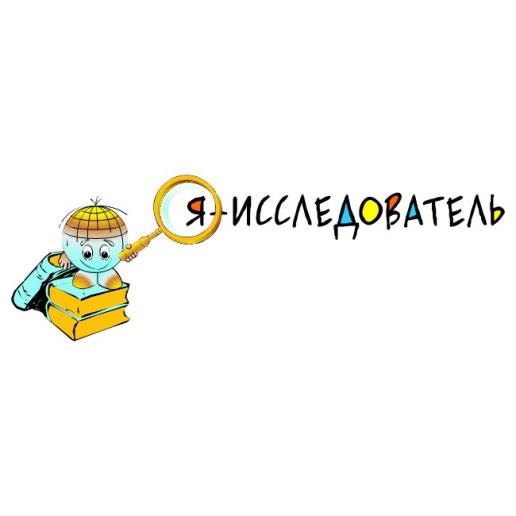 Критерии.Замысел исследования / проекта
Критерии.Уровень реализации
Критерии.Представление.
Контакты
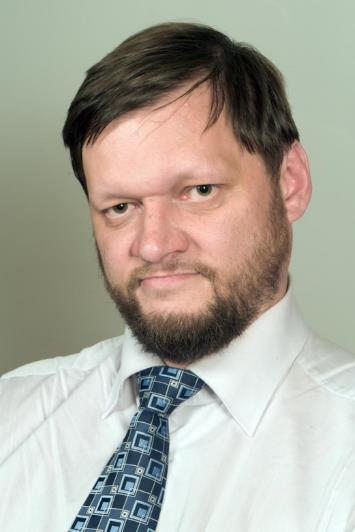 www.oodi.ru

www.vernadsky.info 

leontov@gmail.com